Le principe de superposition
ou
Diviser pour régner
Principe de superposition
Permet de représenter l’effet global de sources multiples dans un circuit en une somme d’actions individuelles
Applicable uniquement aux circuits linéaires
Circuits possédant les deux propriétés suivantes :
Homogéneité
Additivitié
Homogénéité
Un système est  homogène si la multiplication de l’entrée par une constante multiplie la sortie par la même constante
On peut alors utiliser une source étalon; déterminer la sortie correspondante et généraliser le résultat à une entrée arbitraire par proportionnalité
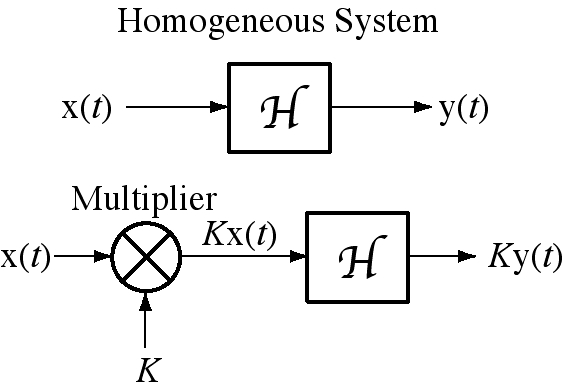 3
Additivité
Un système est additif si sa réponse à la somme de deux valeurs d’entrée arbitraires et égale à la somme des sorties respectives obtenues
Permet de déterminer l’effet d’une entrée complexe, décomposable en composants plus simples, en sommant les effets de composants
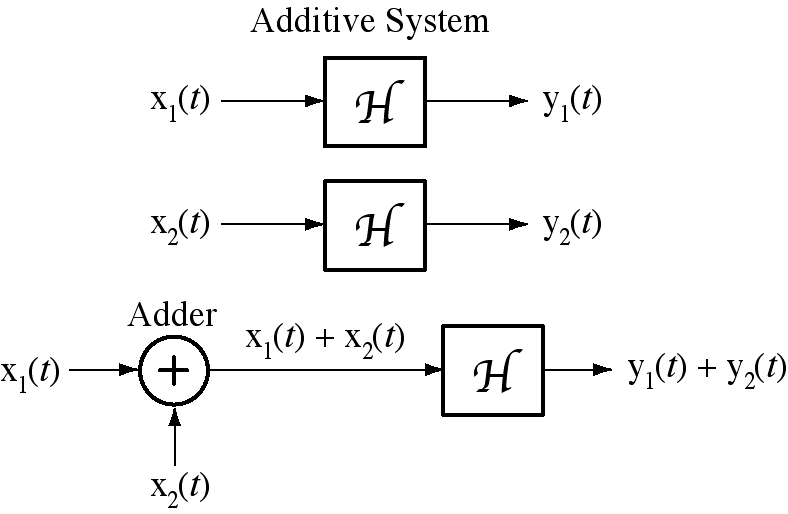 4
Systèmes linéaires
Un système est linéaire s’il est homogène et additif :
kx1(t) + x2(t)  ky1(t) + y2(t)
k = constante
La linéarité d’un circuit permet de déterminer l’effet de sources multiples s’y trouvant par une somme pondérée d’effets individuels, plus faciles à connaître
Souvent, un système non linéaire peut être considéré linéaire lorsque soumis à des excitations de faible amplitude (se rappeler les séries de Taylor)
5
+
A
x(t)
y(t)
+
B
Linearité incrémentale
L’équation d’une ligne droite ne définit  pas forcément un système linéaire !
	y(t) = Ax(t) + B
	x1(t)  y1(t) = Ax1(t) + B
	x2(t)  y2(t) = Ax2(t) + B
	 x1(t)+ x2(t)  y3(t) = A[x1(t)+x2(t)] + B
				       = A x1(t)+ A x2(t) + B
	mais 
	y1(t)+y2(t) = [Ax1(t) + B]+[Ax2(t) + B]
				  = Ax1(t)+Ax2(t)+ B(+ ) !
Dans un circuit électrique, le terme constant représente souvent la charge ou courant initial dans un composant
On peut l’ignorer dans les calculs et l’ajouter à la fin
6
Linearité incrémentale
Un système modelé par un système linéaire, plus un biais est dit linéaire incrémental 
Notion utile lorsque le biais est constant (cas de systèmes à mémoire, dont les circuit électriques contenant des condensateurs et des inducteurs)
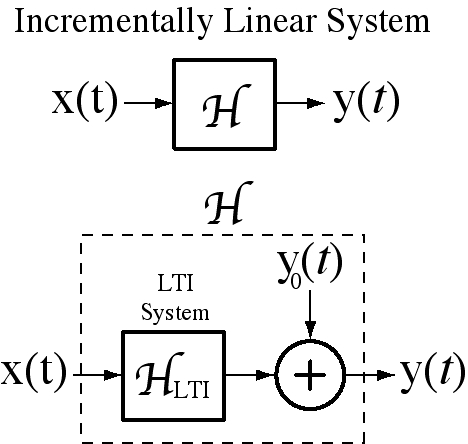 7
Exemple : Utiliser le concept de linéarité pour trouver le courant I0 dans le circuit ci-dessous
Supposons que I0 = 1 A.  La tension aux bornes de la résistance de 12  est alors 12v et le courant dans la résistance de 6  vaut 2 A. On en déduit que le courant qui traverse la résistance de 11  est de 3 A et la tension à ses bornes est 33V. Cela donne 45v pour Vs, mais pusique la valeur connue est 90 V, on en déduit que I0 = 2 A.
Example : Dans le circuit ci-dessous, on sait que I0 = 4 A lorsque IS = 6 A.  En déduire I0 lorsque IS = 18 A.
Puisque le nouveau courant IS est trois fois plu simportant,  le nouveau
I0  l’est aussi, soit 12 A.
Comment savoir si un circuit est linéaire?
La relation d’entrée-sortie est linéaire!
En général, les circuits auxquels s’applique la loi d’ohm sont linéaires ou à linéarité incrémentale
La relation est de la forme y=kx
Principe de superposition
Procédure
On considère l’effet de chaque source à tour de rôle, en annulant les autres sources à chaque fois
Une source de tension est annulée par un court-circuit et une source de courant par un circuit-ouvert
On additionne les résultats
I = I1 + I2
Example :   Trouver I par superposition dans le circuit ci-dessous
On annule IS avant de calculer le courant dans la résistance de 6 . Ensuite, on annule VS et on calcule à noveau le courant dans la résistance. I est égal à la somme des deux courants trouvés.
IVs =  3 A
Courant total :  I = IS + Ivs = 5 A